LocationsWhere You Going?
LOCATIONS
The restaurant
The library
The post office
The house
The gym
The pool
The store
The supermarket
The movie theater
The park
El Restaurante
La biblioteca
El correo
La casa
El gimnasio
La piscina
La tienda
El supermercado
El cine
El parque
Estar:
Irregular verbs.
Not all verbs follow the conjugation pattern, these are known as irregular verbs.

Estar is an irregular verb and when conjugated, it does not follow the pattern.
To describe where you or others are use the verb Estar + en
I am
	
You are

He/she/you formal are

We are

They are
Estoy

Estás

Está

Estamos

Están
Ir: to go
The verb ir: to go
Ir is also an irregular verb when conjugated in the present tense
To describe where someone is going  use the verb… Ir : to go
(I   go)
				  (you go)
			 (He/she/it goes)				 (We go)
				    (They go)
Voy

Vas

Va 

Vamos

Van
When stating where you or someone else is/are going, you must add “a” after the conjugated form of ir.
Voy a la tienda
Vas a la biblioteca
Vamos a la piscina
The contraction “al”
a + el makes a contraction
It becomes al 

For all masculine locations the conjugated form of “ir” will be followed by the contraction of “al”
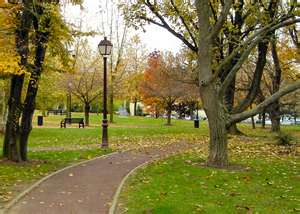 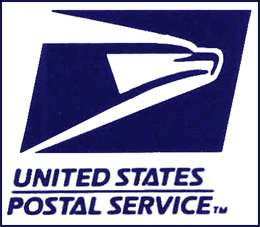 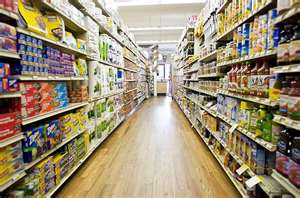 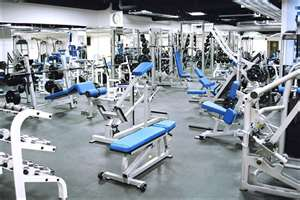 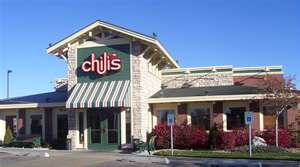 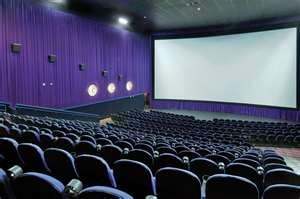 1. I go to the supermarket.
2. I go to the restaurant.
3. You go to the park.
Voy al supermercado.
Voy al restaurante
Vas al parque.
¿Adónde? 


¿Adónde vas? 


¿Adónde vamos? 


¿Adónde van?
To where ?


Where are you going?
Where are we going?


Where are they going?
Vocabulario
Para: for or to 
Película: movie
Ver: to see
Voy al cine para ver una película.

Voy a la biblioteca para estudiar.

Vamos al parque para descansar